Dynamic Behavior of Closed-Loop Control Systems
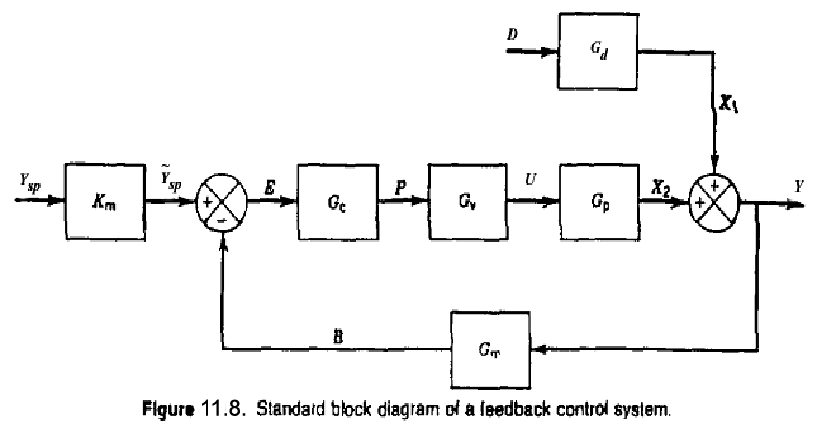 4-20 mA
Chapter 11
Chapter 11
Next, we develop a transfer function for each of the five elements in the feedback control loop. For the sake of simplicity, flow rate w1 is assumed to be constant, and the system is initially operating at the nominal steady rate.
Process
In section 4.3 the approximate dynamic model of a stirred-tank blending system was developed:
Chapter 11
where
Chapter 11
or after taking Laplace transforms,
The symbol             denotes the internal set-point composition expressed as an equivalent electrical current signal. This signal is used internally by the controller.            is related to the actual composition set point             by the composition sensor-transmitter gain Km:
Chapter 11
Thus
Current-to-Pressure (I/P) Transducer
Because transducers are usually designed to have linear characteristics and negligible (fast) dynamics, we assume that the transducer transfer function merely consists of a steady-state gain KIP:
Chapter 11
Control Valve
As discussed in Section 9.2, control valves are usually designed so that the flow rate through the valve is a nearly linear function of the signal to the valve actuator. Therefore, a first-order transfer function usually provides an adequate model for operation of an installed valve in the vicinity of a nominal steady state. Thus, we assume that the control valve can be modeled as
Composition Sensor-Transmitter (Analyzer)
We assume that the dynamic behavior of the composition sensor-transmitter can be approximated by a first-order transfer function:
Controller
Suppose that an electronic proportional plus integral controller is used. From Chapter 8, the controller transfer function is
Chapter 11
where            and E(s) are the Laplace transforms of the controller output           and the error signal e(t). Note that      and e are electrical signals that have units of mA, while Kc is dimensionless. The error signal is expressed as
Chapter 11
Transfer Functions of Control Systems
1.  Summer
2.  Comparator
Chapter 11
3. Block
Blocks in Series
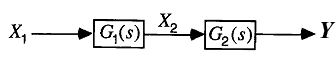 are equivalent to...
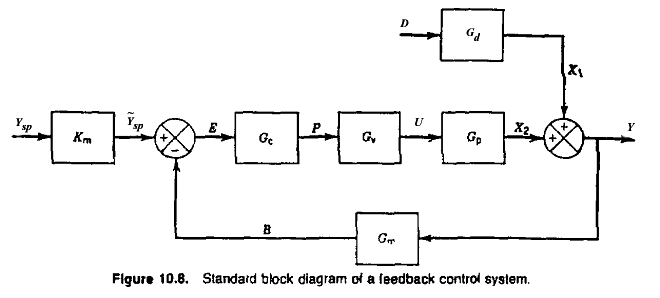 Chapter 11
Closed-Loop Transfer Function for Set-Point Change (Servo Problem)
Closed-Loop Transfer Function for Load Change (Regulator Problem)
General Expression of Closed-Loop Transfer Function
Servo Problem
Regulator Problem
O
I
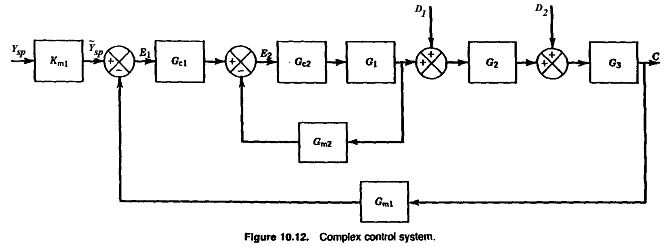 Chapter 11
Example
Chapter 11
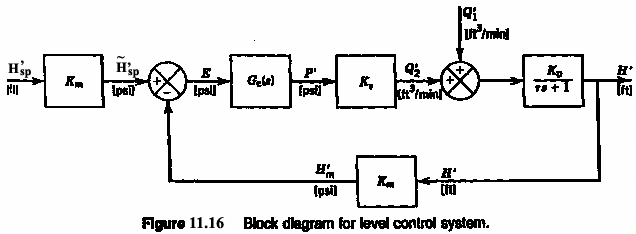 Chapter 11
Closed-Loop Response with P Control (Set-Point Change)
Closed-Loop Response with P Control (Set-Point Change)
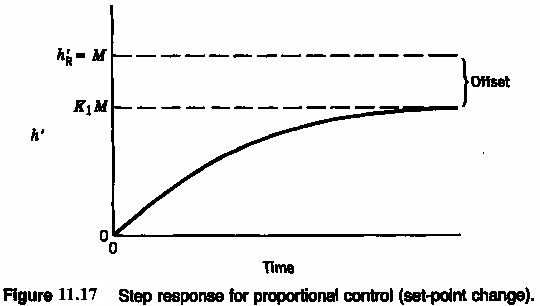 Chapter 11
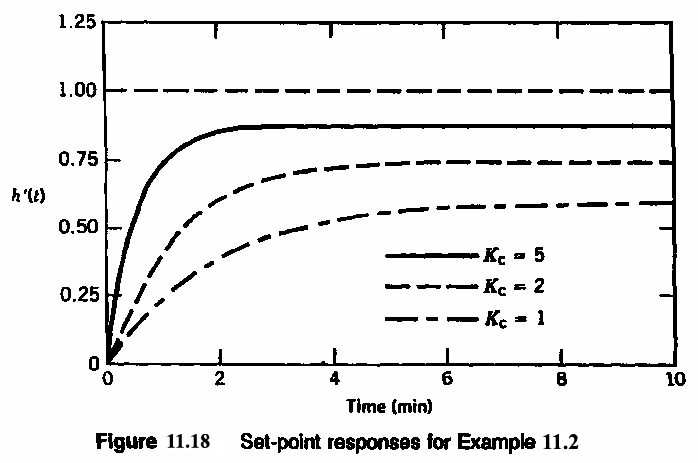 Chapter 11
Closed-Loop Response with P Control (Load Change)
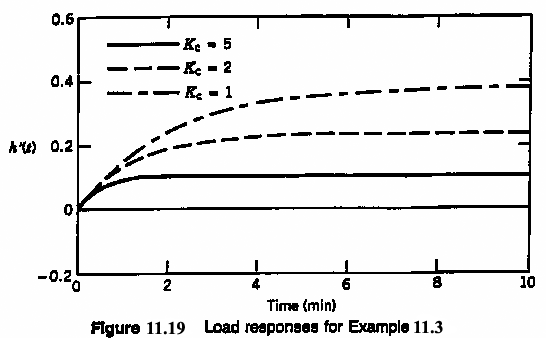 Chapter 11
Closed-Loop Response with PI Control (Set-Point Change)
Closed-Loop Response with PI Control (Load Change)
Closed-Loop Response with PI Control (Load Change)
Closed-Loop Response with PI Control (Load Change)
EXAMPLE 1:    P.I. control of liquid level
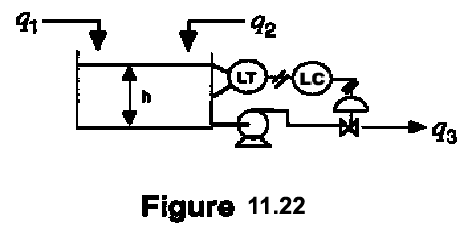 Block Diagram:
Chapter 11
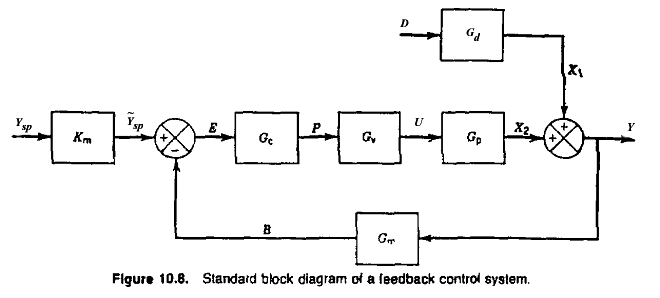 Assumptions

1.  q1, varies with time; q2 is constant.

2. Constant density and x-sectional area of tank, A.

3.                        (for uncontrolled process)

4. The transmitter and control valve have negligible dynamics 
        (compared with dynamics of tank).

5. Ideal PI controller is used (direct-acting).
Chapter 11
For these assumptions, the transfer functions are:
The closed-loop transfer function is:
(11-68)
Substitute,
(2)
Chapter 11
Simplify,
(3)
Characteristic Equation:
(4)
Recall the standard 2nd Order Transfer Function:
(5)
To place Eqn. (4) in the same form as the denominator of the 
T.F. in Eqn. (5), divide by Kc, KV, KM :
Comparing coefficients (5) and (6) gives:
Chapter 11
Substitute,
For  0 <  < 1 , closed-loop response is oscillatory.  Thus 
decreased degree of oscillation by increasing Kc or I (for constant
Kv, KM, and A).
unusual property of PI control of integrating system
better to use P only